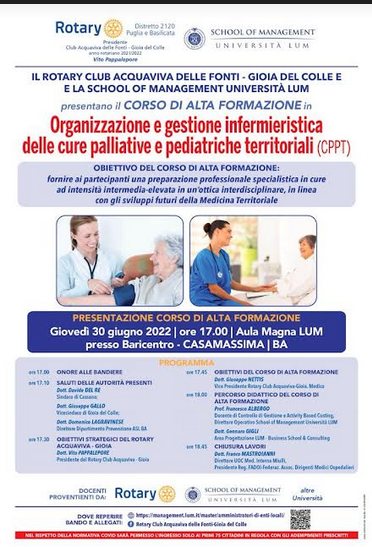 Obiettivi del Corso di Alta Formazione
Relatore: dr. Giuseppe Nettis
Medico
	Vice Presidente Rotary Club   	Acquaviva Gioia AR 2021/22
Casamassima  Aula Magna LUM  30 giugno 2022
Legge 38/2010
Definizione delle Cure Palliative:
 Per cure palliative si intende l'insieme degli interventi terapeutici, diagnostici e assistenziali, rivolti sia alla persona malata sia al suo nucleo familiare, finalizzati alla cura attiva e totale dei pazienti la cui malattia di base, caratterizzata da un'inarrestabile evoluzione e da una prognosi infausta, non risponde più a trattamenti specifici.
Il pallium era in origine un mantello usato dagli ufficiali romani in tempo di pace. 
Il significato del termine cure palliative per noi è avvolgere in un mantello protettivo i pazienti alleviando la sofferenza.

Per gli anglosassoni “Palliative Care” ha un significato più ampio:
I care for you “mi occupo di te”. E: “tu sei importante per me”.
ASSISTENZA TERRITORIALE
Le cure domiciliari sono differenziate in 4 livelli di intensità assistenziale crescente (dalle cure domiciliari “di livello base” alle cure domiciliari a elevata intensità)

  L’assistenza residenziale è differenziata in tre livelli di intensità:
intensiva (per accogliere le persone dimesse dall’ospedale)
estensiva (per persone che richiedono una continuità assistenziale)
di lungo-assistenza e mantenimento (per le situazioni stabilizzate che non possono essere trattate a domicilio per difficoltà familiari/sociali)
Integrazione Assistenza Ospedale-Territorio(quando il paziente non può o non vuole andare in ospedale l’ospedale va dal paziente)
Obiettivo:                     sviluppare  intensità di cura medio livello

Risorse:       Umane:     Medici ed Infermieri con adeguata formazione, figure 	                                		 		                  professionali di   supporto (psicologi, Assistenti sociali. 			  			                        fisioterapisti) Care Giver (a domicilio)
		                                		
   		            Tecniche:    Strumenti di diagnostica ambulatoriale
                                           Servizi di Telemedicina

Modello organizzativo:       team multidisciplinare, interdisciplinare
		                              Valutazione multidimensionale, PDTA
Assistenza territoriale: Chronic Care Model.
offrire un percorso assistenziale razionale aderente alle linee guida nazionali e locali;

favorire l'aderenza al follow up da parte dei pazienti rendendo i servizi assistenziali più facilmente fruibili sul territorio di residenza;

evitare la mobilità dei pazienti ed il ricorso al ricovero ospedaliero inappropriato;

azzerare l'attesa per i pazienti coinvolti, incidendo  sulle "liste d'attesa" aziendali;

offrire un livello assistenziale efficiente a tutta la popolazione.
Pandemia da Covid 19 ed impatto sul sistema sanitario
2020/21:  tasso di copertura assistenziale domiciliare attivato:  6% 

                    ritardi nell’attivazione di degenza territoriale, hospice etc
 		       (carenza di figure professionali preparate)

                   Conseguenze: ritardi talora fatali della diagnosi precoce e delle 				 terapie  soprattutto in ambito oncologico
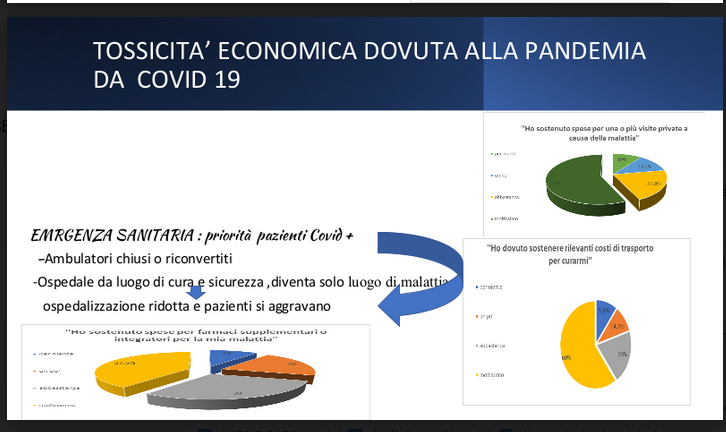 Montenegro Rossella   Tesi di Laurea in scienze infermieristiche 2021
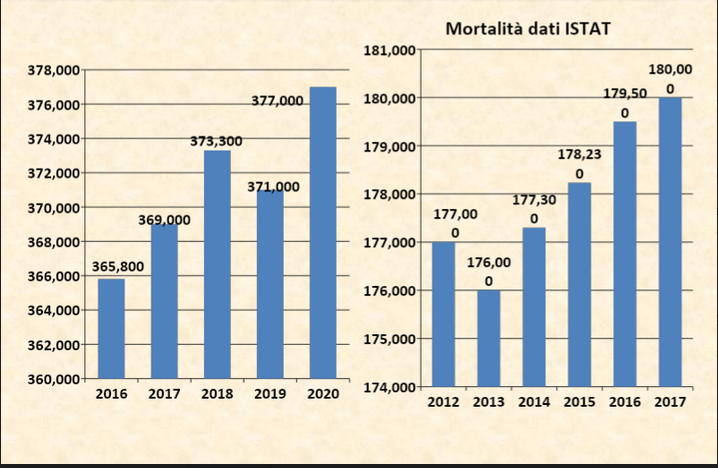 Nuovi casi oncologici anno
De Siante  Martina   Tesi di Laurea in scienze infermieristiche 2022
Pazienti Oncologici in assistenza domiciliare
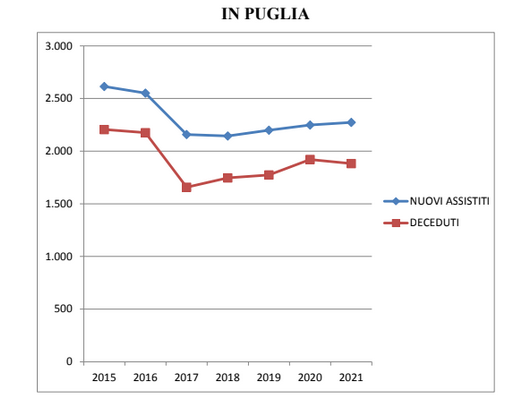 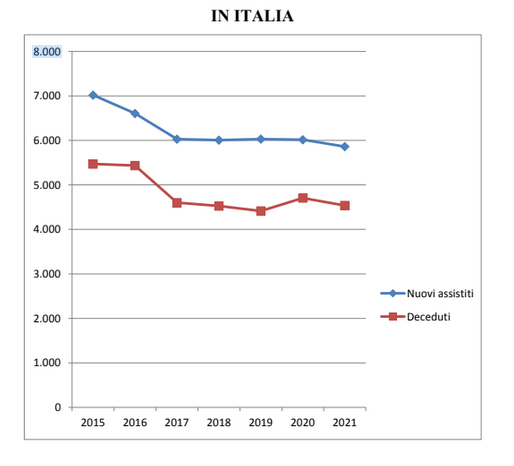 De Siante Martina      Tesi di Laurea in Scienze infermieristiche 2022
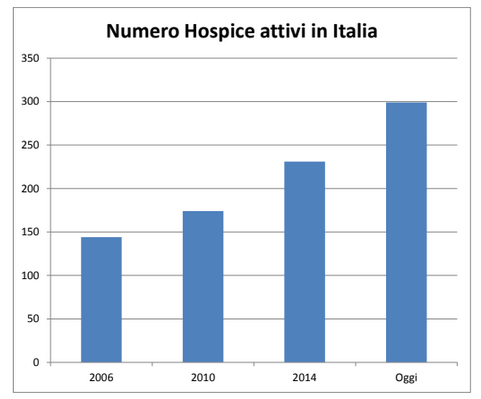 De Siante Martina  Tesi di Laurea in Scienze infermieristiche 2022
[Speaker Notes: 2022]
Perché un  corso di alta formazione per infermieri
- Perché è la figura professionale che  garantisce la sorveglianza continua al paziente.
- Perché è la figura professionale che deve rendere esecutive le decisioni diagnostiche e terapeutiche prescritte dal medico

La figura professionale dell’infermiere oggi deve acquisire oltre alla formazione di base una preparazione specialistica di settore che renda più qualificato ed efficiente il suo intervento
ARTICOLAZIONE DEL CORSO
ARGOMENTI  GENERALI                 Ematologia     

                                                               Oncologia

                                                               Medicina Interna (complessità)

                                                               Geriatria (multidimensionalità)

                                                              Argomenti di Chirurgia
ARTICOLAZIONE DEL CORSO
Emostasi/Laboratorio/Angiologia 
                                                                                                              
                                         Nutrizione                                                       
                                                          
                                         Pneumologia/cardiologia 
                                    

                                          Neuropsichiatria

                                          Urgenze chirurgiche/Vulnologia

                                           Oncologia Pediatrica/nursing pediatrico
Sezione
speciale
ARTICOLAZIONE DEL CORSO
Inserimento ecoguidato  e gestione degli accessi  venosi

             	 esecuzione ed interpretazione ECG
                    applicazione e gestione  NIV
 
                    Gestione delle stomie/ Medicazioni avanzate/bendaggi    
      
                    Esecuzione esami di laboratorio (evitare errore 			  		 preanalitico)/ preparazione somministrazione e 	 		 		  sorveglianza infusioni parenterali
Procedure Infermieristiche

(la borsa dell’infermiere)
ARTICOLAZIONE DEL CORSO
Aspetti Normativi ed etici:      Aspetti organizzativi e gestionali
                                                       Nozioni di Medicina Legale
                                                       Ruolo e rapporti con le associazioni
                                                        mediche operanti sul territorio

                                                        Etica della professione medica

                                                        Prospettive future della Medicina 	  	                                              									 Territoriale  alla luce del PRRN
SEMINARI AGGIUNTIVI
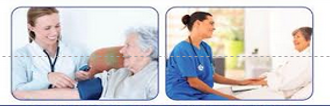 GRAZIE PER L’ATTENZIONE
Quando non c’è più niente da fare ….c’è  ancora molto da fare